Monday 18th January 2021
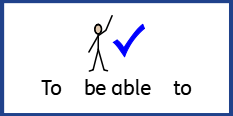 LO To be able to order the events of the Stone Age
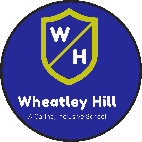 Subject: History
Chronology: the arrangement of events or dates in the order of their occurrence.
Put these events into chronological order.
Tip: Move the boxes on the PowerPoint or write the number of the boxes in the correct order on the sheet.
3
Romans invade Britain
Usain Bolt wins 100m gold at the Olympics
2
Dinosaurs lived on earth
Queen Elizabeth II is born
1
4
Did you know?
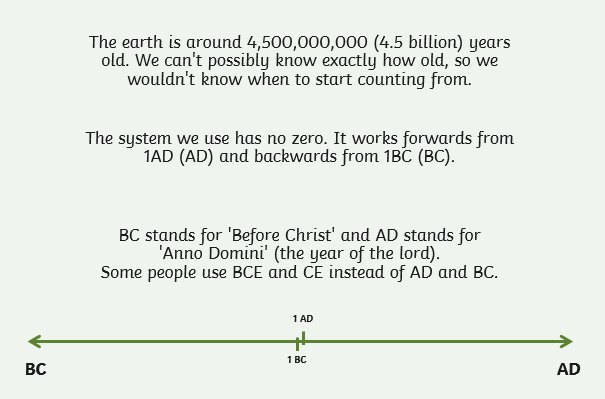 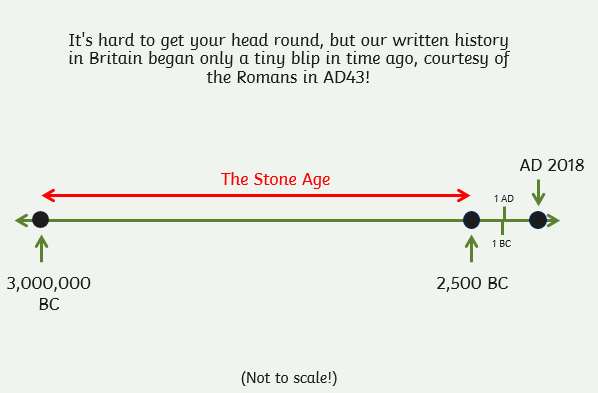 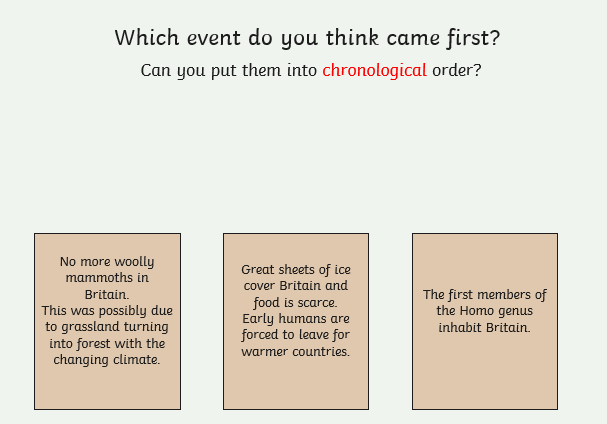 Write the number of the boxes in the correct order here _____________________
1                             2                            3
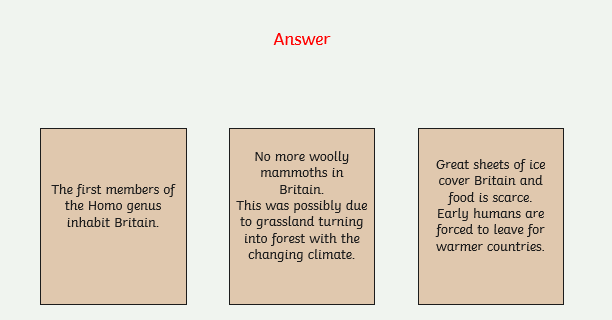 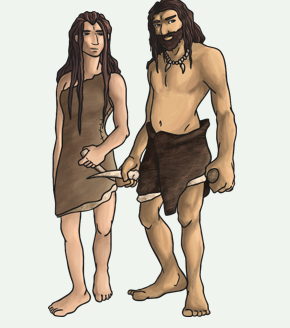 3.                                             1.                                             2.
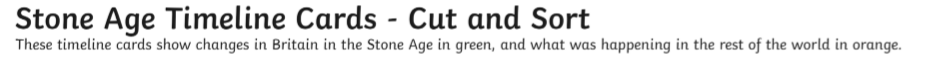 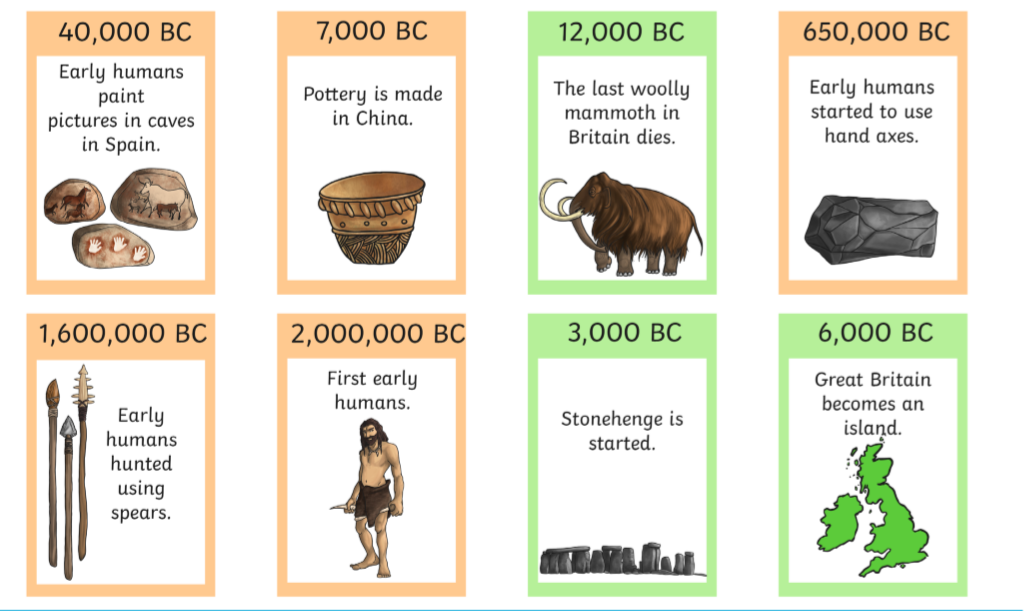 If you can’t cut and 
stick the pictures, 
write a list on the
 next slide. 

Start with the number
that is the greatest 
(has the most numbers)
and write what 
happened next to it.
Answers
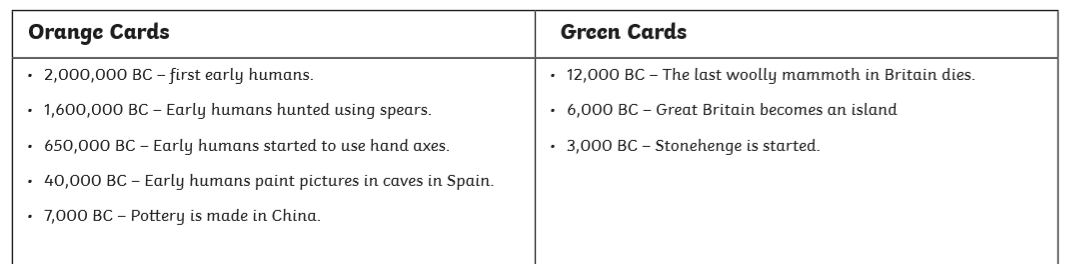 Click on the link to watch an online lesson about the Stone Age.
https://classroom.thenational.academy/lessons/what-were-the-different-periods-in-the-stone-age-crtkad
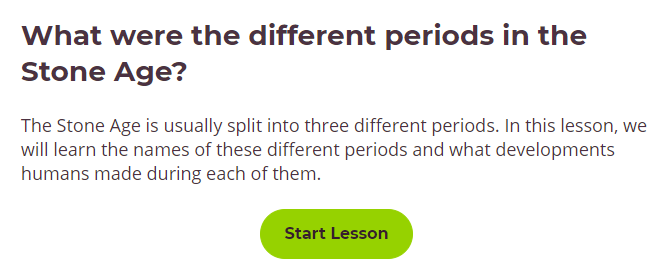 Tuesday 19th January 2021
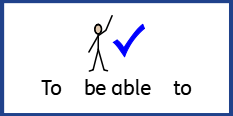 LO To be able to compare life with the Stone Age.
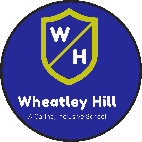 Subject: History
Watch this short video to see what life would have been like in the Stone Age.
As you are watching, compare life in the Stone Age to our life today.
https://www.youtube.com/watch?v=cE6OeRZB_Wc&list=PL4lsuC6DXedNs7U2_OoWR5efvMzU24hjW&index=9&t=0s
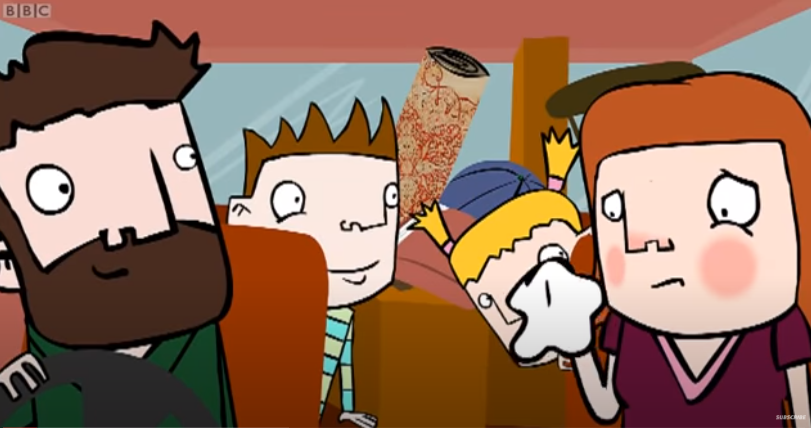 Sort the following statements on the next slide into 
Stone Age or Modern Day.

If you are working on the computer drag them into the correct column on the next slide. 

If you are working on paper you could colour the boxes two different colours. One for the Stone Age and a different colour for Modern Day.
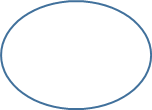 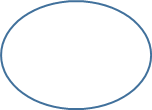 Modern Day
Stone Age
Travel by car
Sleep on animal skins
Gather berries to eat
Buy clothes to wear
Sleep on a bed
Live in houses
Have a summer camp and a winter camp
Use electricity
Mainly travel by boat
Named after nature
Get food from shops
Use bow and arrows to kill animals for food
Make clothes from animal skins
If you are colouring in the statements, colour the circle next to the heading to match the statements.
Would you like to live in the Stone Age?
1.What would be the best part of living in the Stone Age?
__________________________________________________________
__________________________________________________________

2.What would be the hardest part of living in the Stone Age?
__________________________________________________________
__________________________________________________________
3.What would you miss the most from your modern day life?
____________________________________________________________________________________________________________________
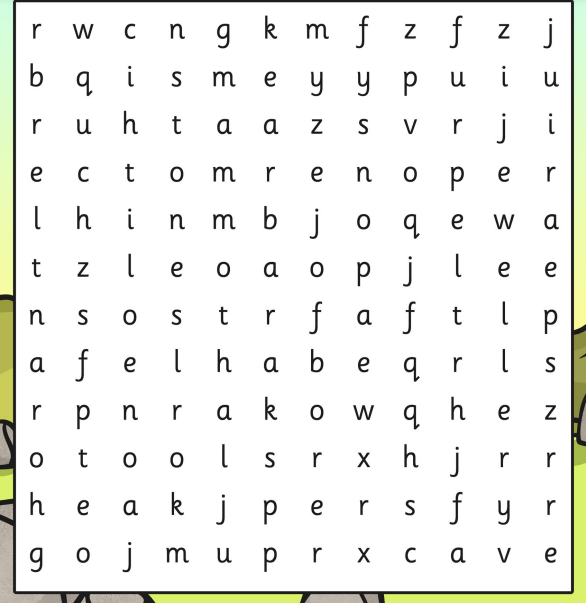 If you are working on the PowerPoint
on the computer, press the  Insert button
 then Shapes and pick a line to mark off
the words you find.
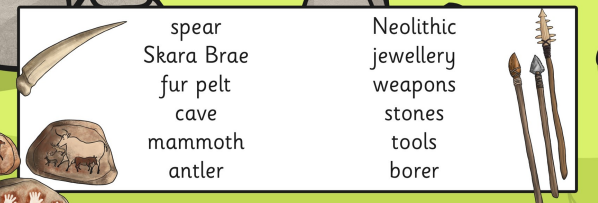 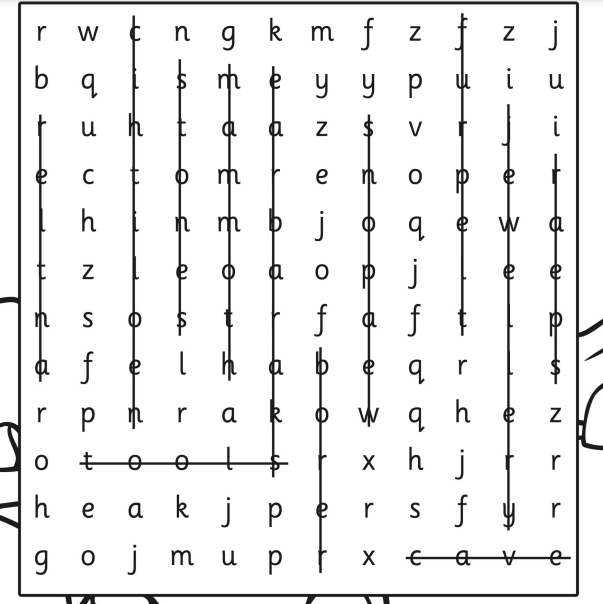 Answers
Tuesday 19th January 2021
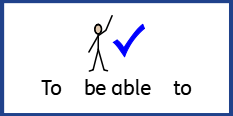 LO To be able to make a 3D model
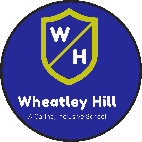 Subject: DT
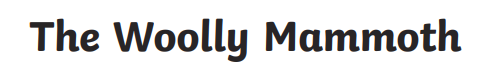 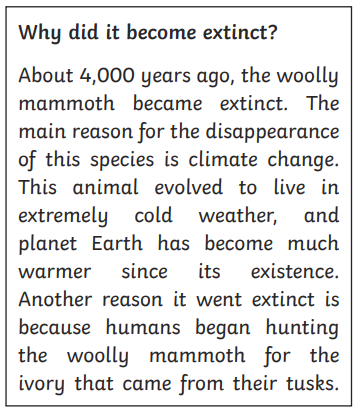 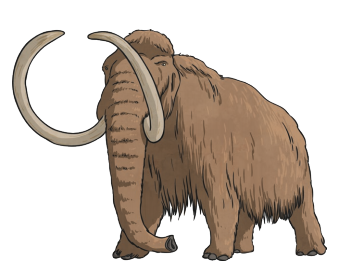 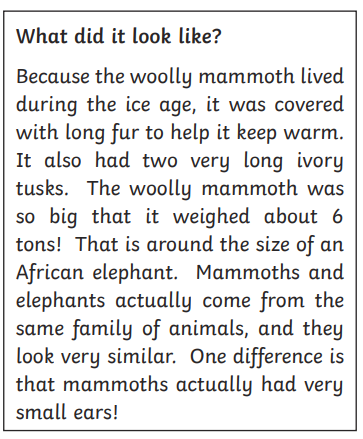 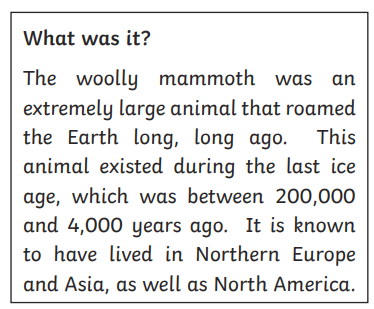 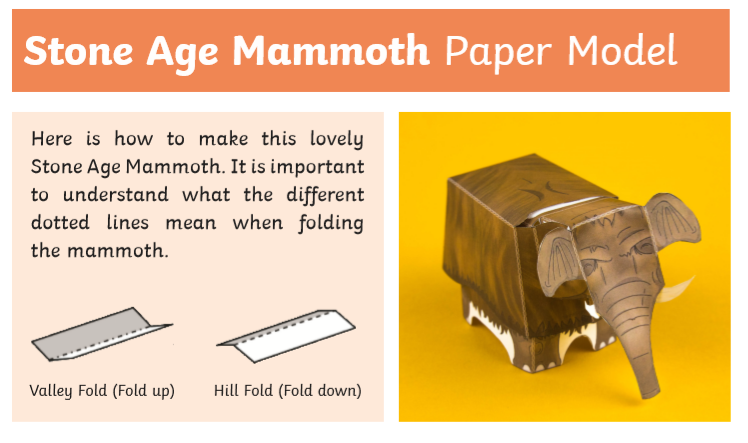 If you don’t have a paper copy to fold, why not make a junk model mammoth. 
Look around the house to see what recycling you could use to make your own model. Or you might want to draw a mammoth instead. 
Be creative!
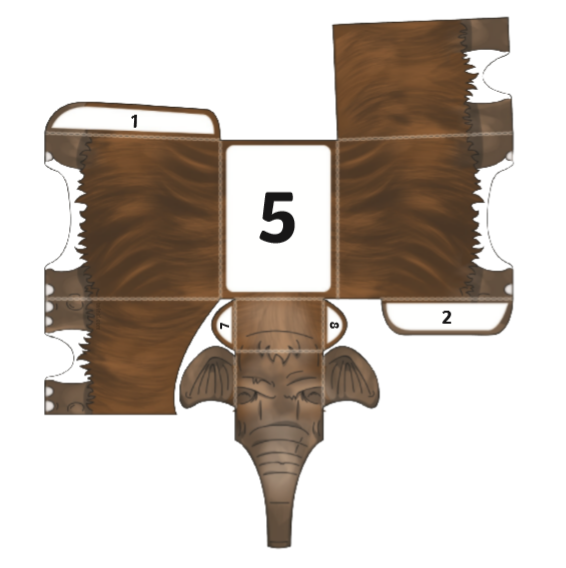 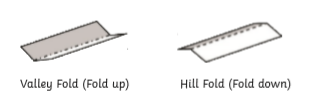 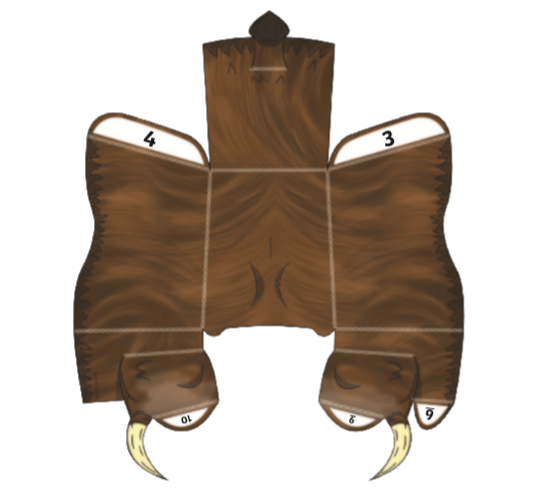 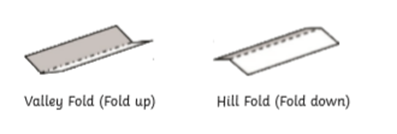 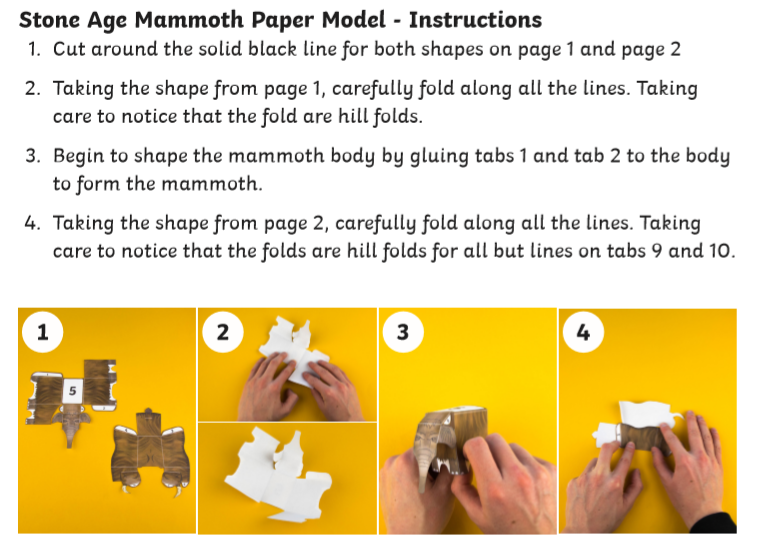 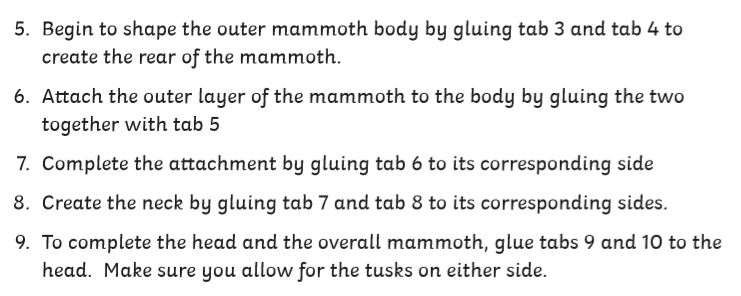 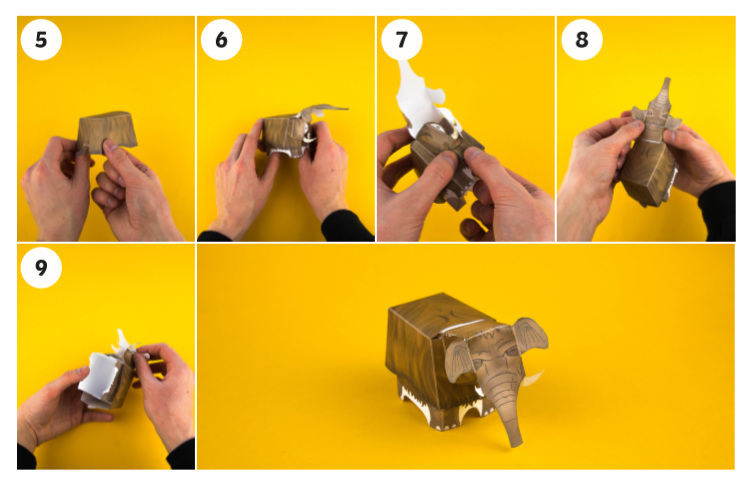 Mammoth Fact File
They looked like …
__________________________________________________________________________________________________________________________________________________________________
They lived… _________________________________________________________________________________________________________________________________________________________
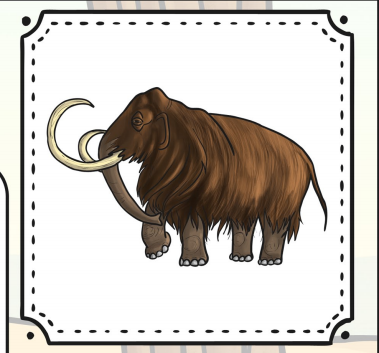 They became extinct because..
__________________________________________________________________________________________________________________
Thursday 21st January 2021
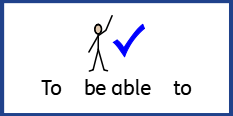 LO To be able to identify the communities we belong to and how it makes us feel
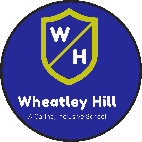 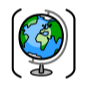 Subject: PSHE
Starting point
Think about any groups you may be part of now or have been part of. Now complete the following steps.
Examples of groups: dancing, football, gymnastics, swimming, friendship, school class, family.
Friendships
Swimming
1.  Write down the different groups you can think of that you are part of. They might include something in school or out of school. (dancing, football, friendships, class)
Swimming: Brother, sister
Friendships: Daniel, Ella
2. Can you write down who is in these groups with you? (Family, friends, teachers)
Excited, happy,
3. How does it make you feel to be part of these groups? (happy, excited, proud)
Did you know we all belong to a community?
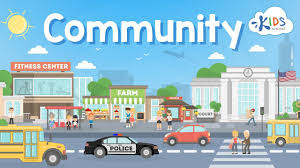 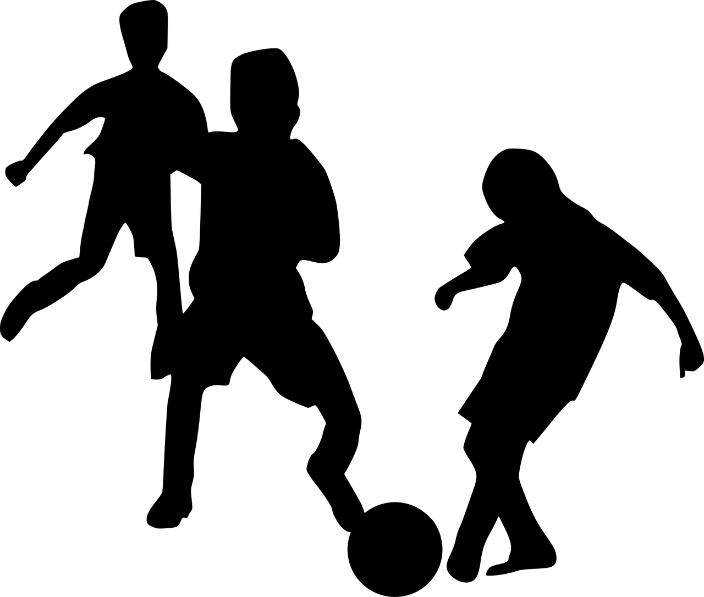 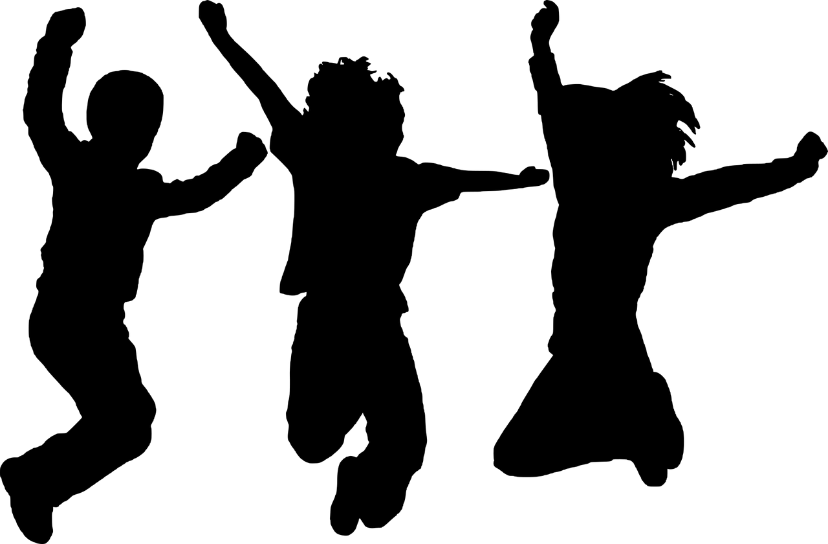 What is a community?

A community is when a group of people come together because they share the same things for example: social interest (football, dance), job, where they live and school.
Listen to the following story using the link below.
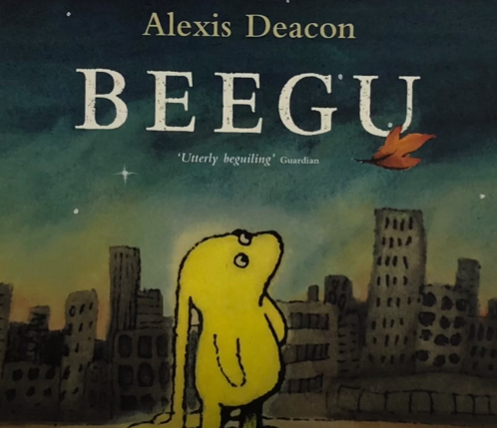 If you are unable to watch online or prefer to read it, the story is provided on the next few slides (5-9).
https://www.youtube.com/watch?v=OaX_zGZO0Y8
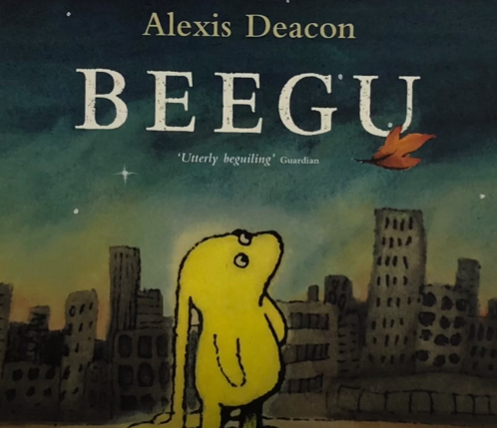 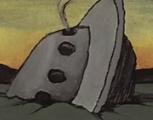 Beegu was not supposed to be here.

She was lost.
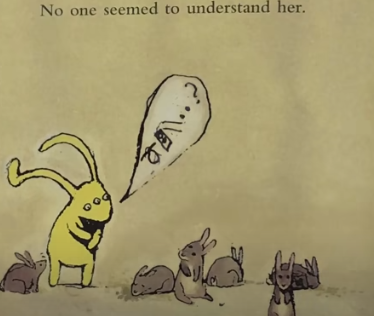 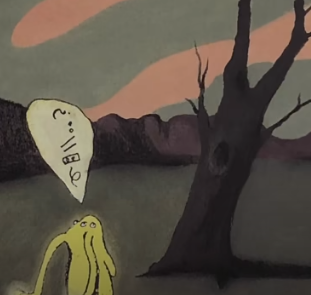 No one seemed to understand her.
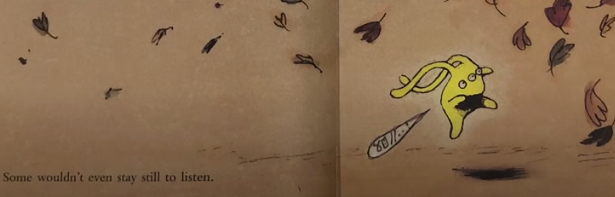 Some wouldn’t even stay still to listen.
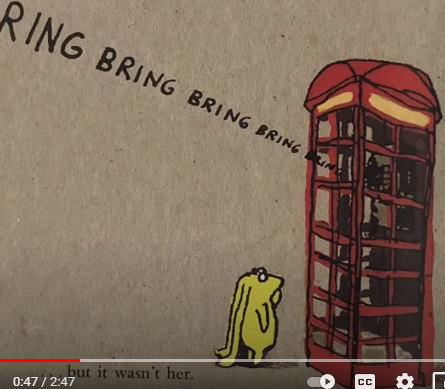 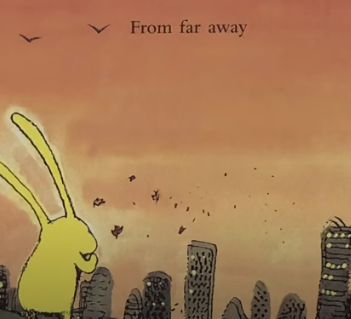 From far away ….. she thought she heard her mother calling but it wasn’t her.
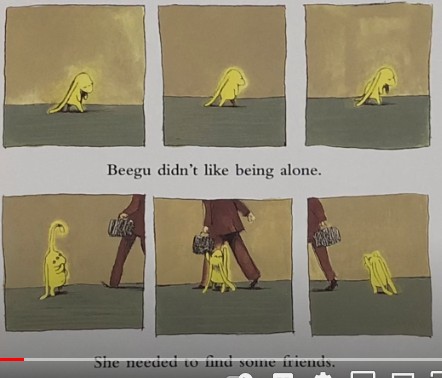 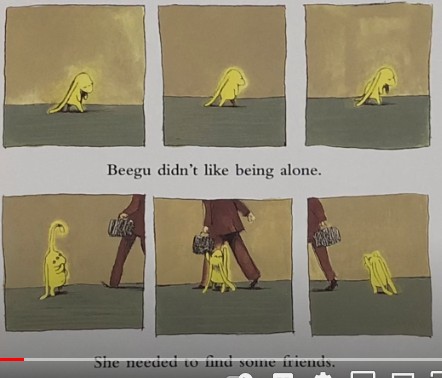 Beegu didn’t like being alone. She needed to find some friends.
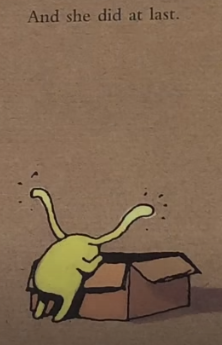 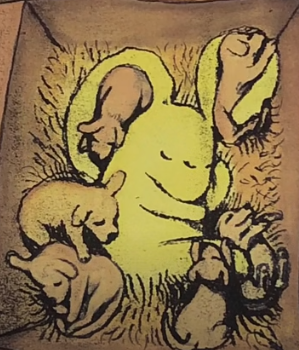 And she did at last..
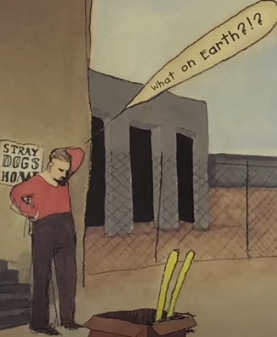 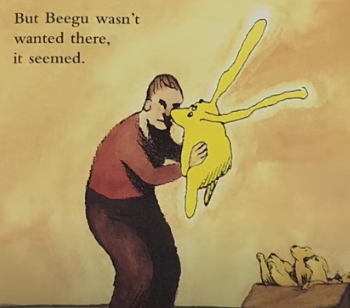 But Beegu wasn’t wanted there, it seemed.
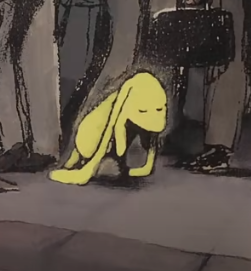 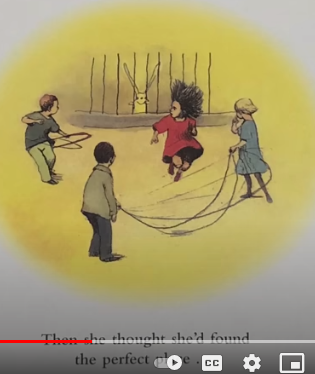 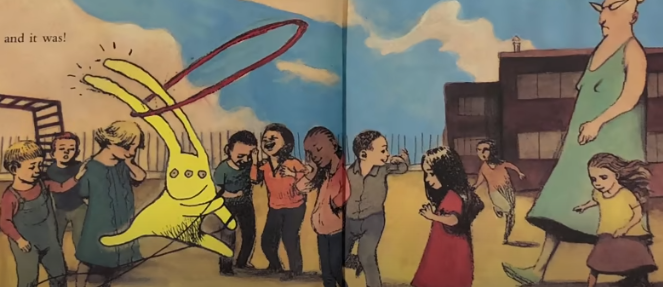 Then she thought she’d found the perfect place… and it was!
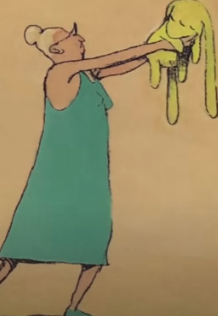 But not everyone thought so...
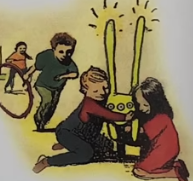 ‘Wait!’ 
Her friends wanted to say goodbye.
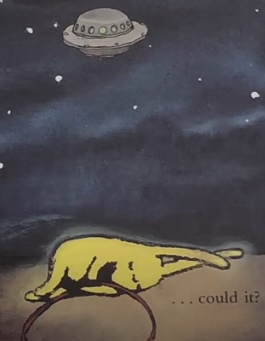 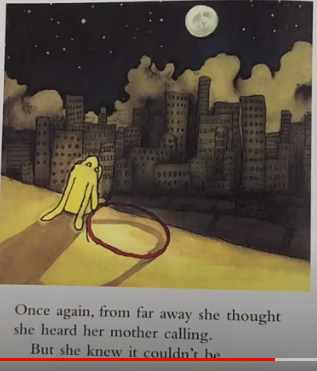 Once again, from far away she thought she heard her mother calling. But she knew it couldn’t be….  could it?
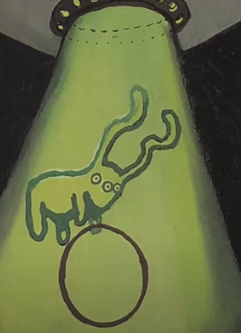 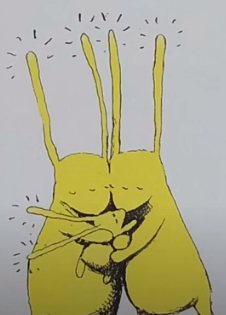 But it was!
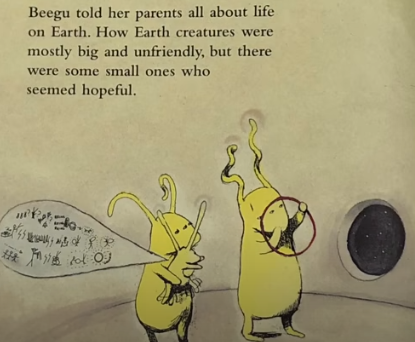 Beegu told her parents all about life on Earth. How earth creatures were mostly big and unfriendly, but there were some small ones who seemed hopeful.
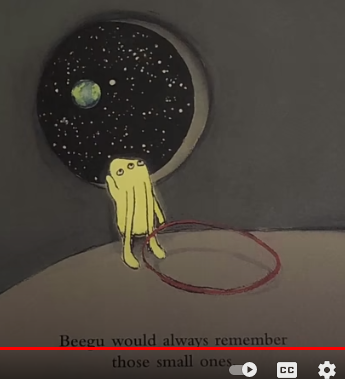 Beegu would always remember those small ones.
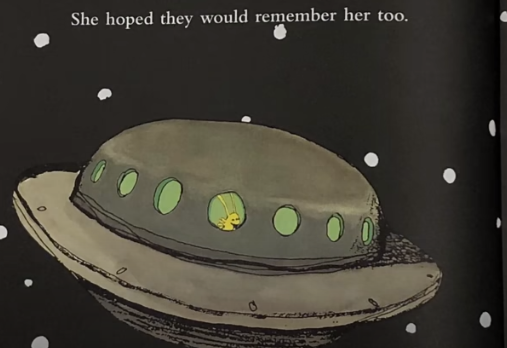 She hoped they would remember her too.
Now answer these questions
                    
         Wanting to belong
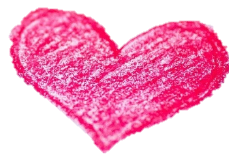 How did Beegu feel each time she was excluded from a group?
_______________________________________________________________________________________________________________________________________

What might Beegu have thought when this happened?
_______________________________________________________________________________________________________________________________________
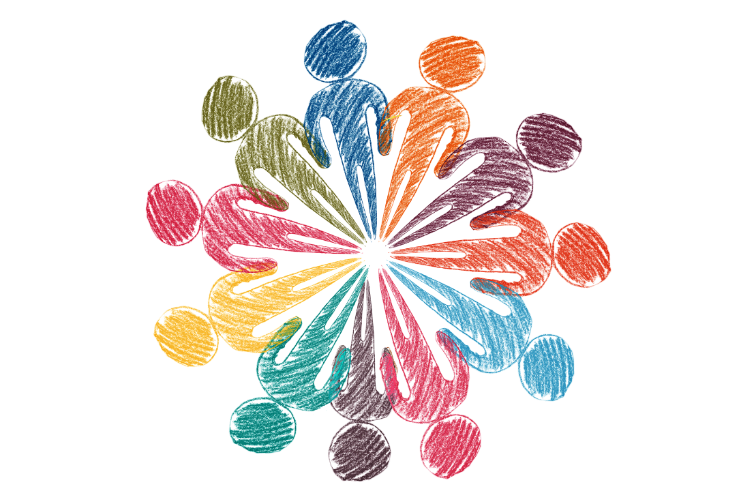 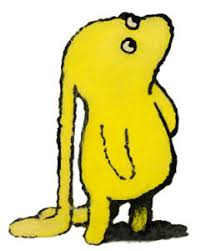 [Speaker Notes: Teacher notes – 15 mins
Explain to the class that they are going to hear a story about someone who wanted to join different groups but was made to feel they didn’t belong. Read the story of Beegu by Alexis Deacon. 

Teacher note: Beegu is an alien so remind the class that aliens aren’t real but in this case Beegu’s story helps us to talk about how we treat people who are new to our groups.

Ask pupils to think about all the things that happened to Beegu. 
How was Beegu made to feel unwelcome by the different groups?  Invite pupils to share and feedback their ideas on why they think Beegu was excluded.   
• How do they think Beegu felt each time she was excluded from a group?  
• What thoughts might have been going through Beegu’s mind each time?  
• Which group did make Beegu feel welcome? 
• How did they do this?  
• What could the other groups have done instead so that Beegu felt welcome and included?  

Record some of their ideas and opinions on the class flipchart or whiteboard.]
Wanting to belong
Which group made Beegu feel welcome?
______________________________________________________________________________________

How did they do this?
_________________________________________________________________________________________________________________________________

What could the other groups have done instead to make Beegu feel welcome and included?
_________________________________________________________________________________________________________________________________
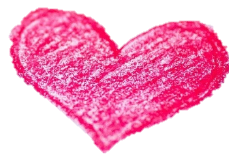 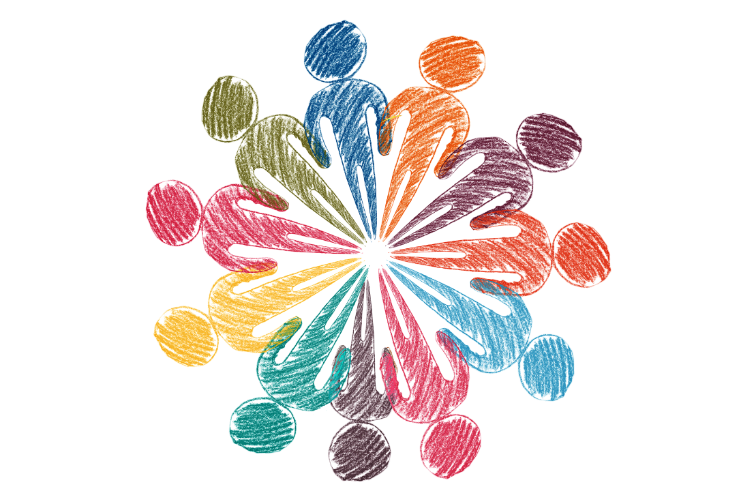 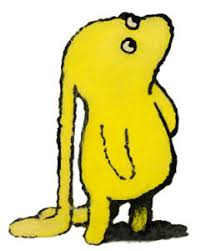 [Speaker Notes: Teacher notes – 15 mins
Explain to the class that they are going to hear a story about someone who wanted to join different groups but was made to feel they didn’t belong. Read the story of Beegu by Alexis Deacon. 

Teacher note: Beegu is an alien so remind the class that aliens aren’t real but in this case Beegu’s story helps us to talk about how we treat people who are new to our groups.

Ask pupils to think about all the things that happened to Beegu. 
How was Beegu made to feel unwelcome by the different groups?  Invite pupils to share and feedback their ideas on why they think Beegu was excluded.   
• How do they think Beegu felt each time she was excluded from a group?  
• What thoughts might have been going through Beegu’s mind each time?  
• Which group did make Beegu feel welcome? 
• How did they do this?  
• What could the other groups have done instead so that Beegu felt welcome and included?  

Record some of their ideas and opinions on the class flipchart or whiteboard.]
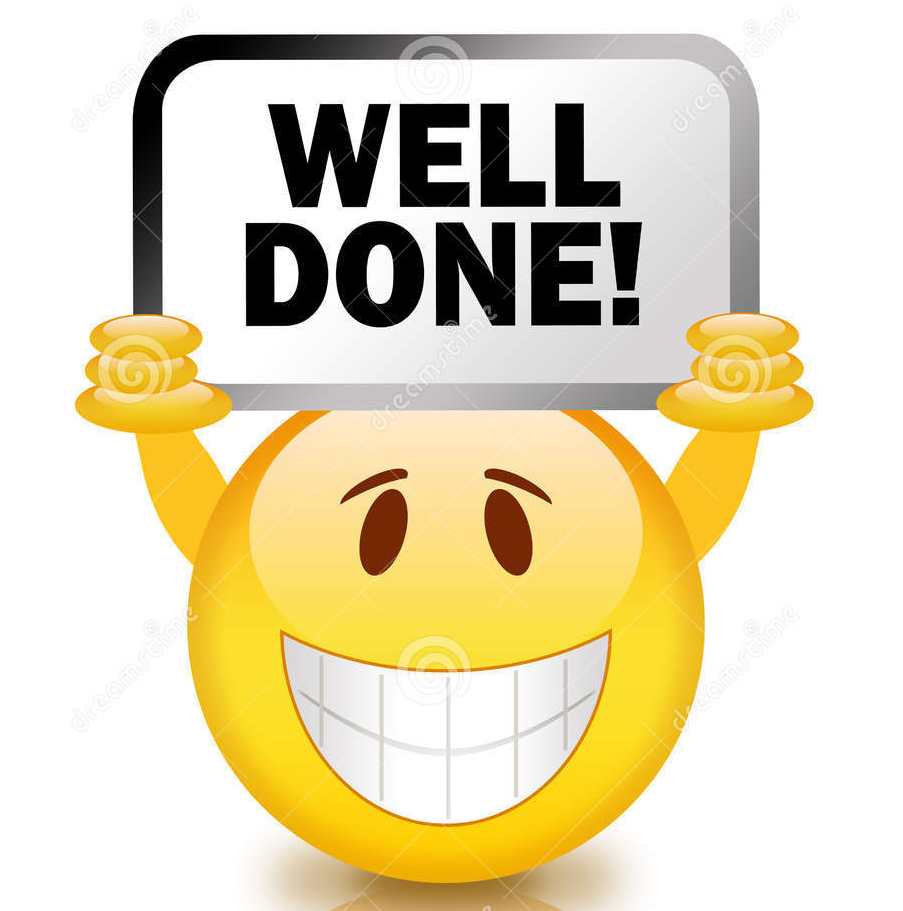 Friday 22nd January 2021
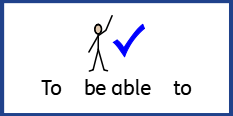 L.O To be able to recognise greetings.
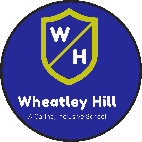 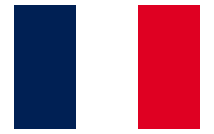 Subject: French
Watch the video below to help you pronounce the greetings and introductions.
https://www.bbc.co.uk/teach/supermovers/ks1--ks2-mfl-french-greetings-with-ben-shires/zdpdvk7
Have a go at pronouncing each of the greetings on the next slide.
Greetings
English					French
Hi
Salut
Hello / Good morning
Bonjour
Good afternoon
Bon après-midi
Good evening
Bonsoir
Good night
Bonne nuit
Au-revoir
Goodbye
Practice saying the greetings on the following slides. 

Test yourself to see if you can remember what each of the greetings mean. Use the pictures to help you.

Make sure to check what each of the greetings mean if you have forgotten.
Salut
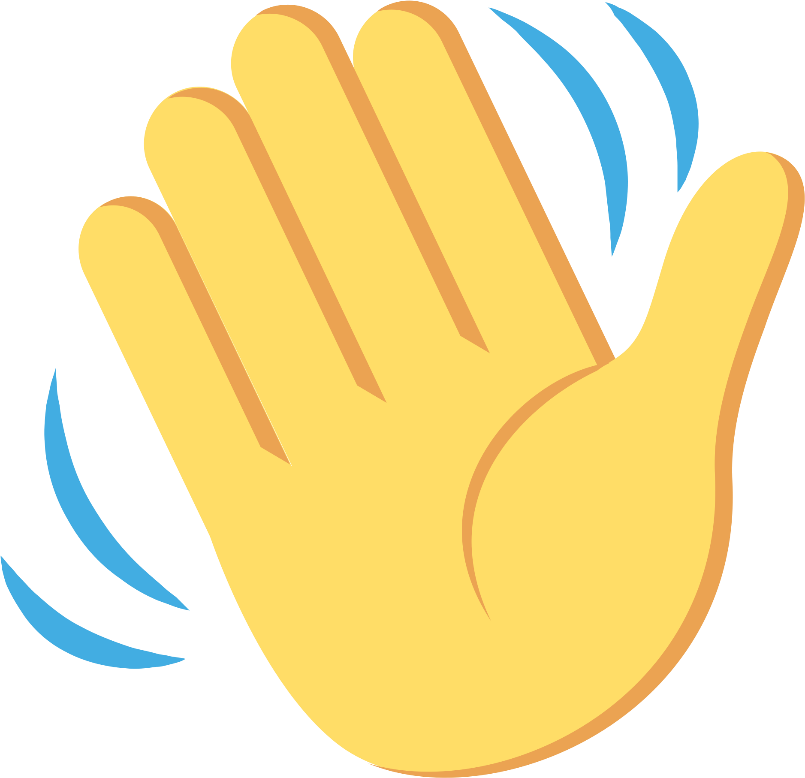 Bonjour
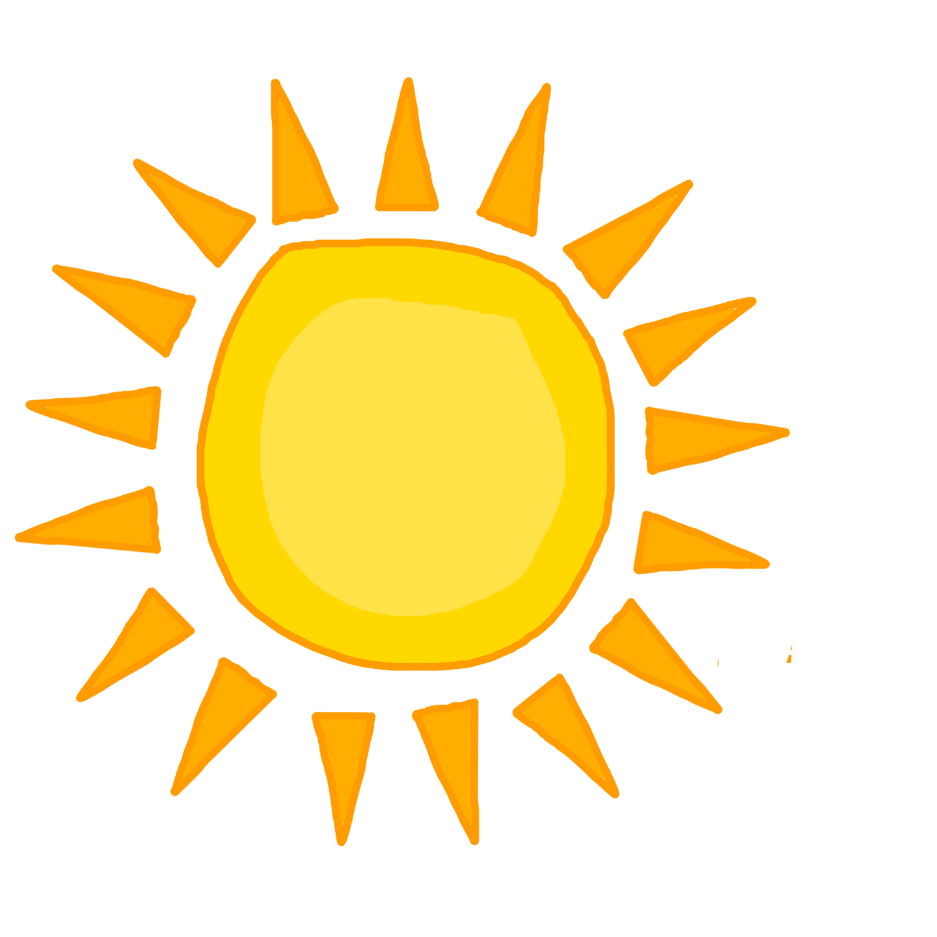 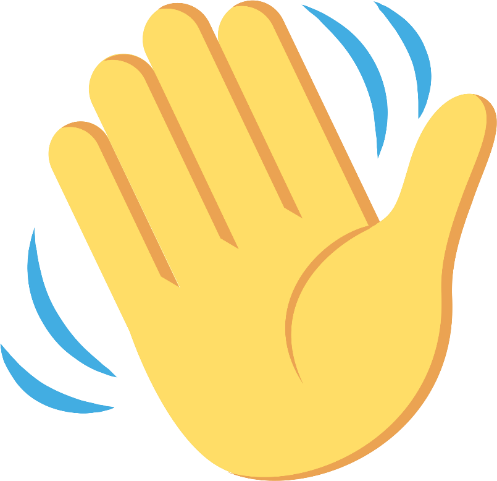 Bon après-midi
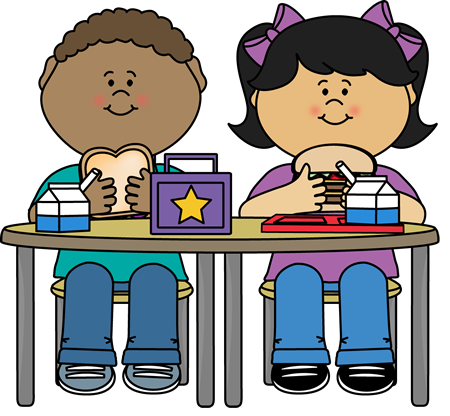 Bonsoir
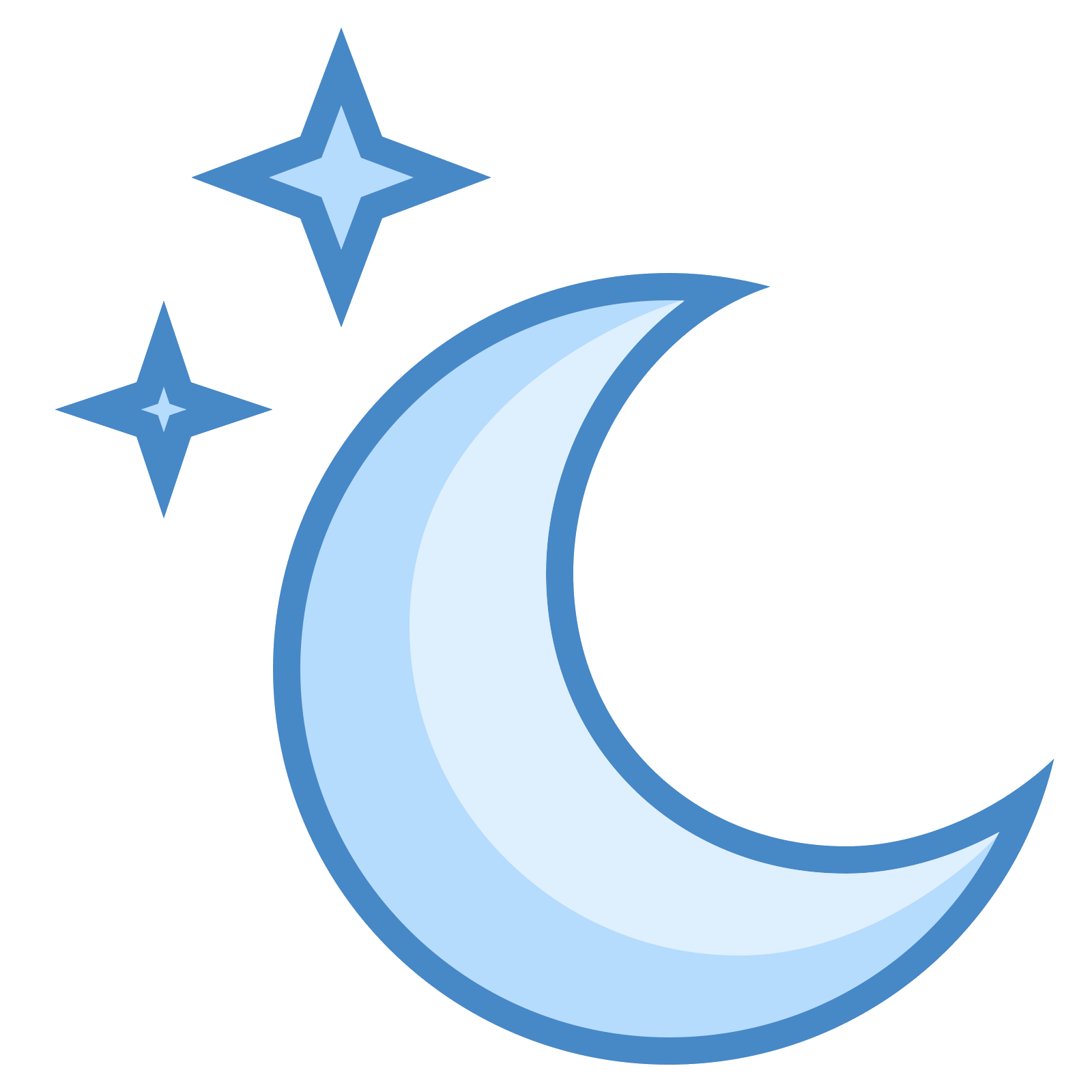 Bonne nuit
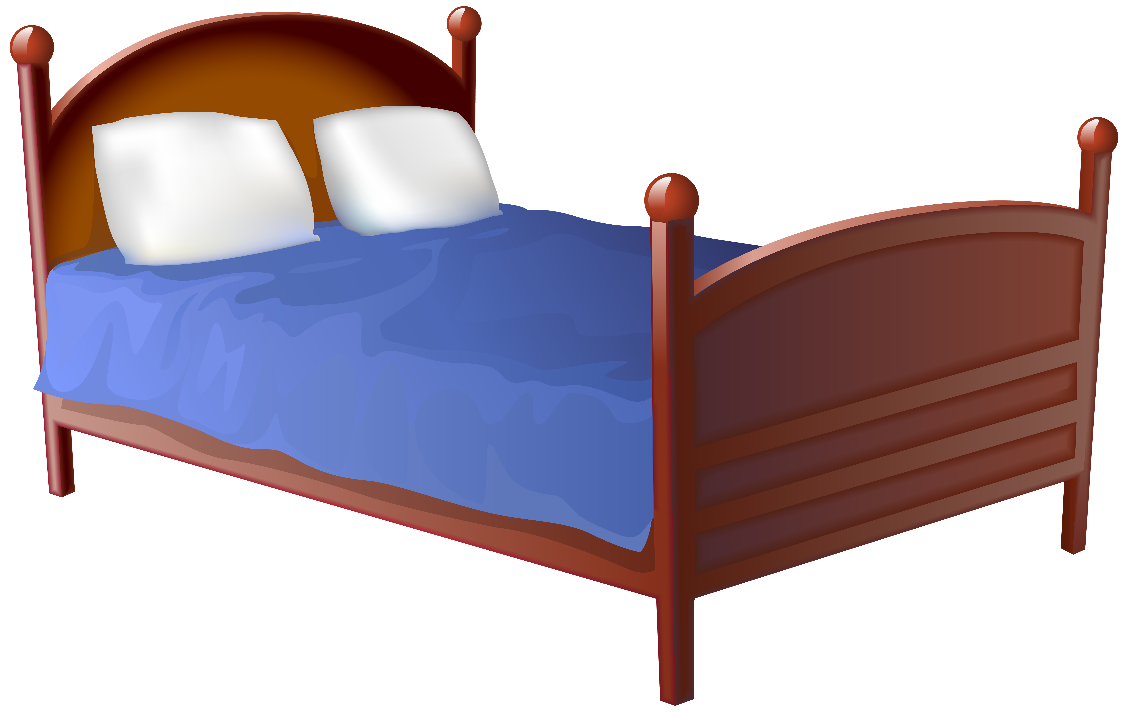 Au-revoir
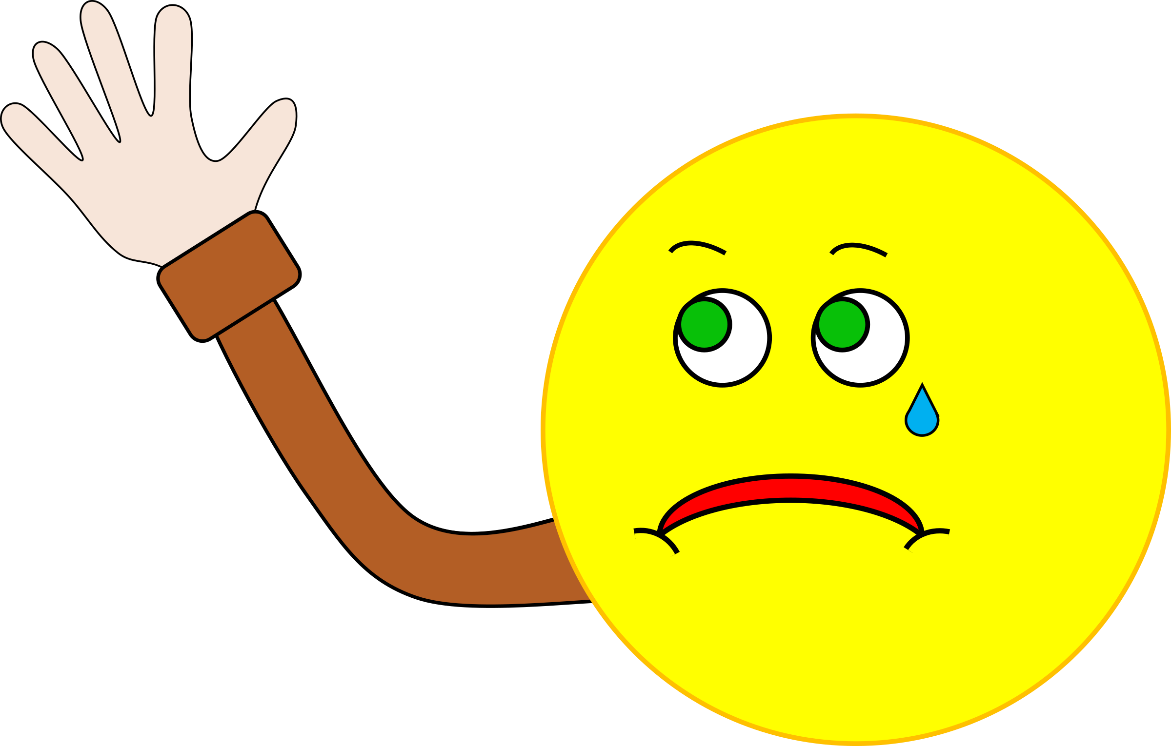 Task
Copy out the words in English and French like they are shown on the next slide.
Using a ruler match the English greeting to the correct French greeting. The first one has been done for you.
Task
___________________________________________________________________________________________________________________________________________________________________________________________________________________________________________________________________________________________________________________________________________________________________________________________________________________________________________________________________________________________________________________________________________________________________________________________________________________________________________________________________________________________________________________________________________________________________________________________________________________________
Friday 22nd January 2021
L.O 	To be able to recognise greetings.
Good night
Salut
Bonjour
Good evening
Bonsoir
Good afternoon
Bon après-midi
Hi
Goodbye
Bonne nuit
Au-revoir
Hello / Good morning
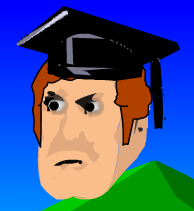 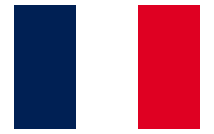 Extend (1)
Practise recognising different French greetings by playing the game linked below.
https://www.lightbulblanguages.co.uk/estrellas-resources/FlingtheTeacher/fr-greetings.html
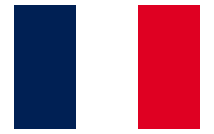 Extend (2)
Playing the matching game on the following slide. 

Click on the cards to turn them over, turn over 2 cards. 

If the French greeting matches with the English greeting leave them turned over.

If they do not match, click on the card again to turn them back over.

Try and find all of the matches!
Matching Game
Hello
Salut
Bonne nuit
Good evening
Goodbye
Au-revoir
Hi
Bonjour
Good night
Bonsoir